STORIA DI UN
SACERDOTE
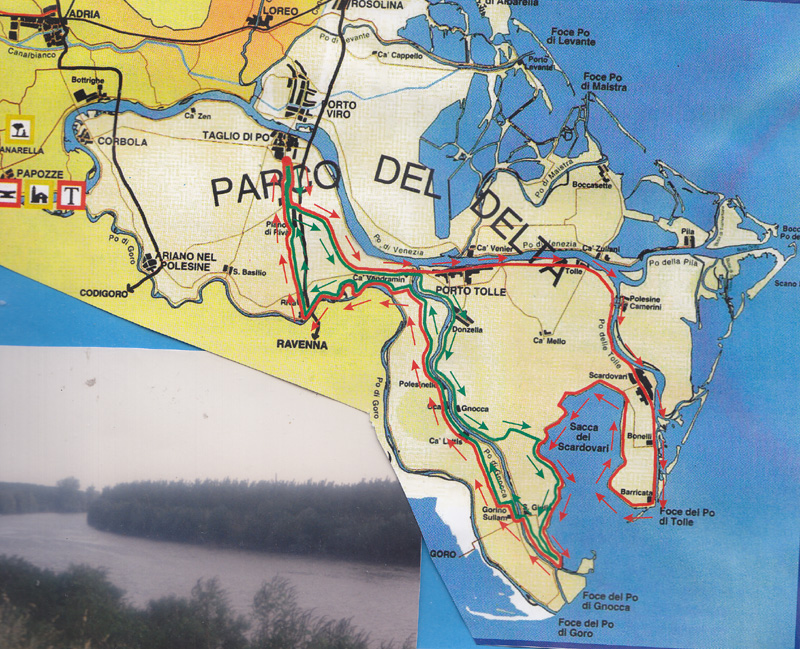 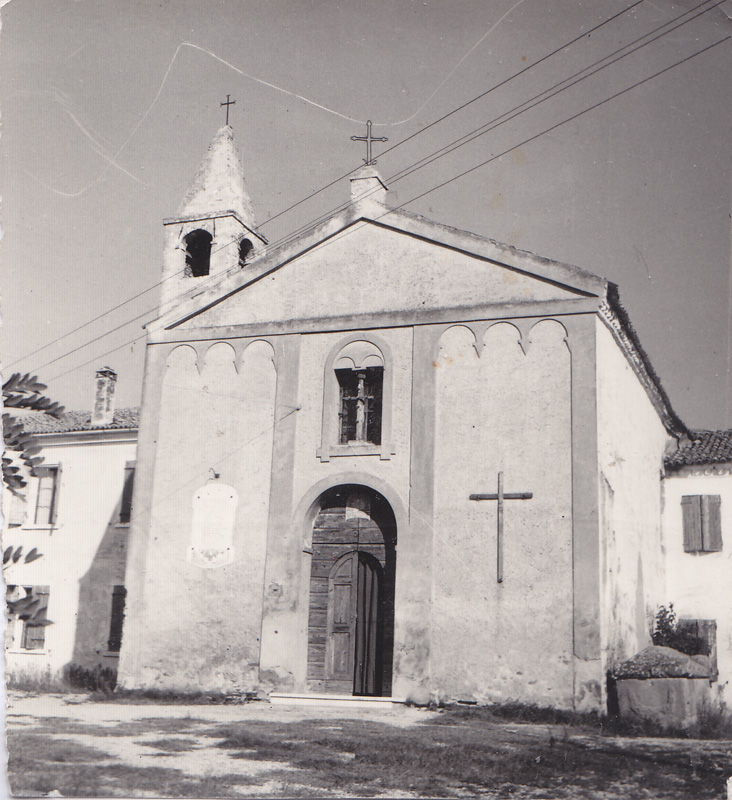 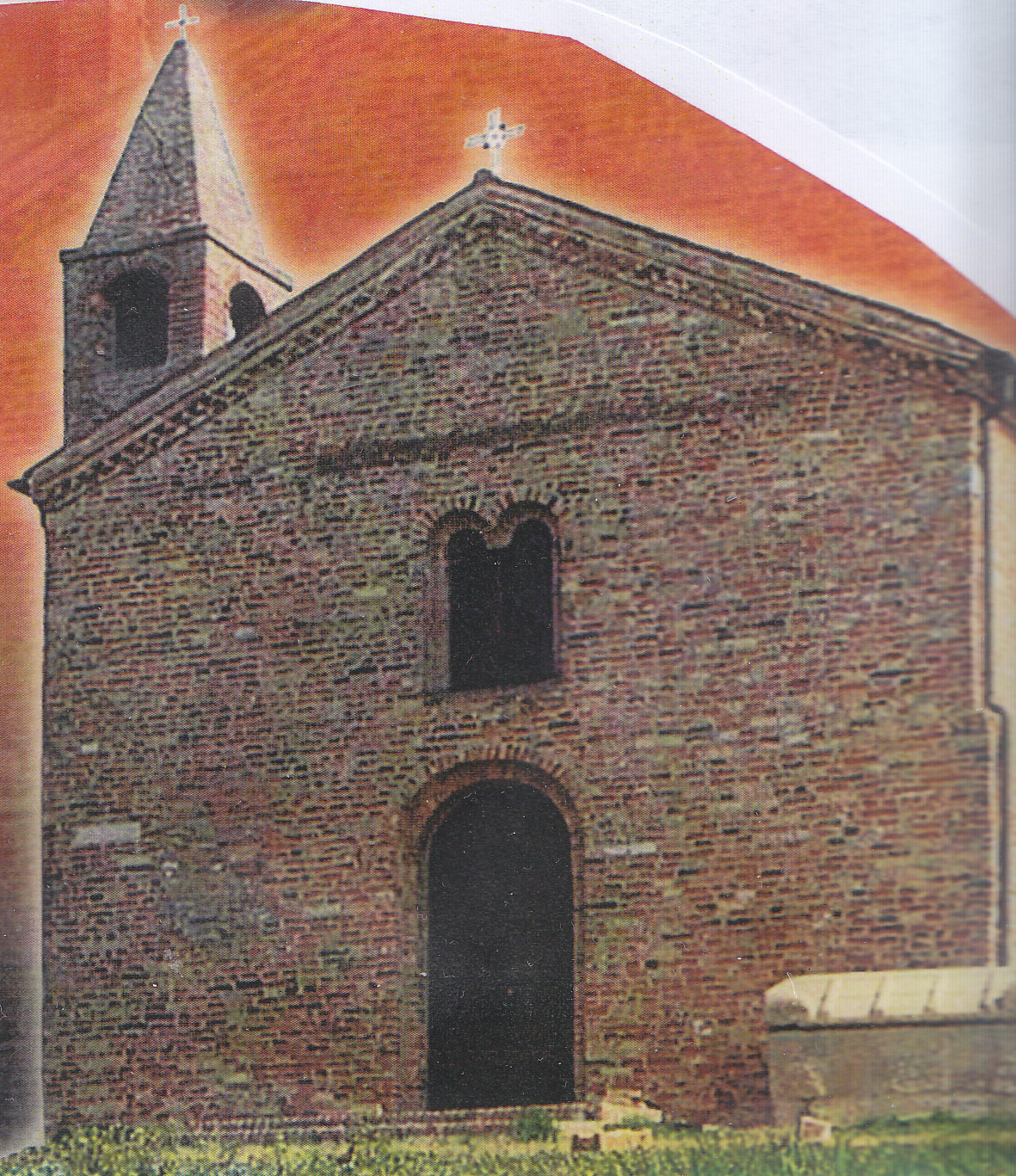 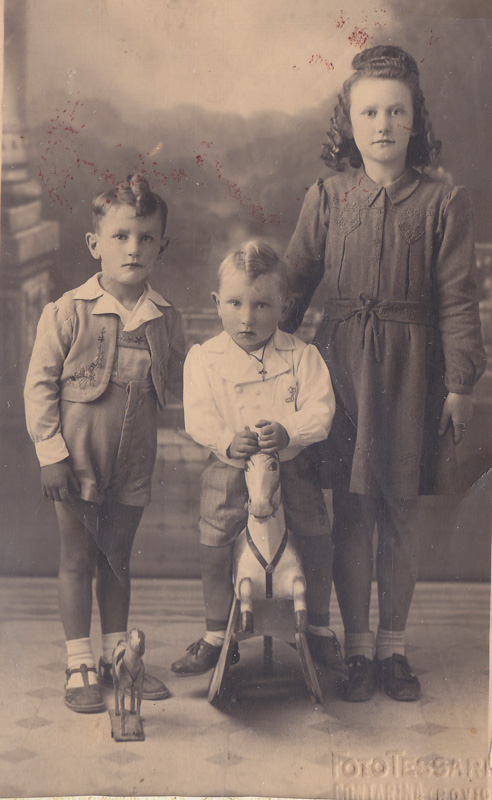 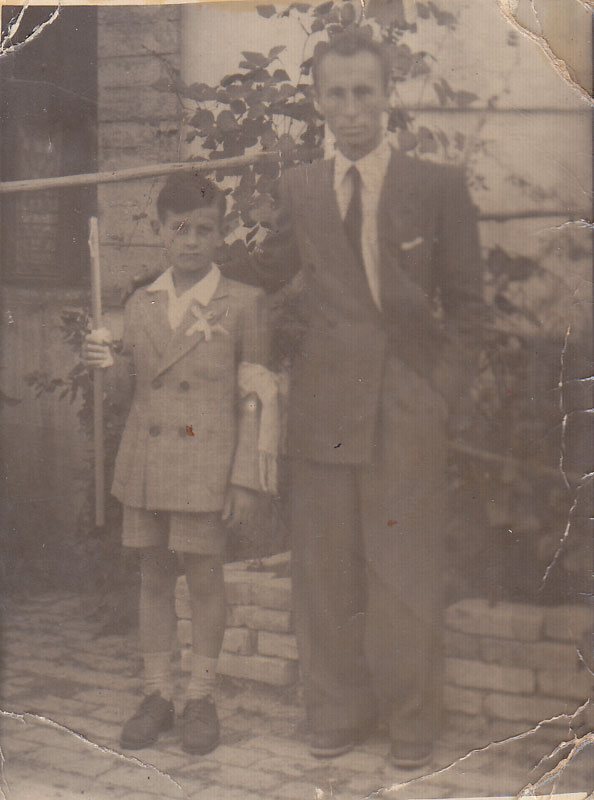 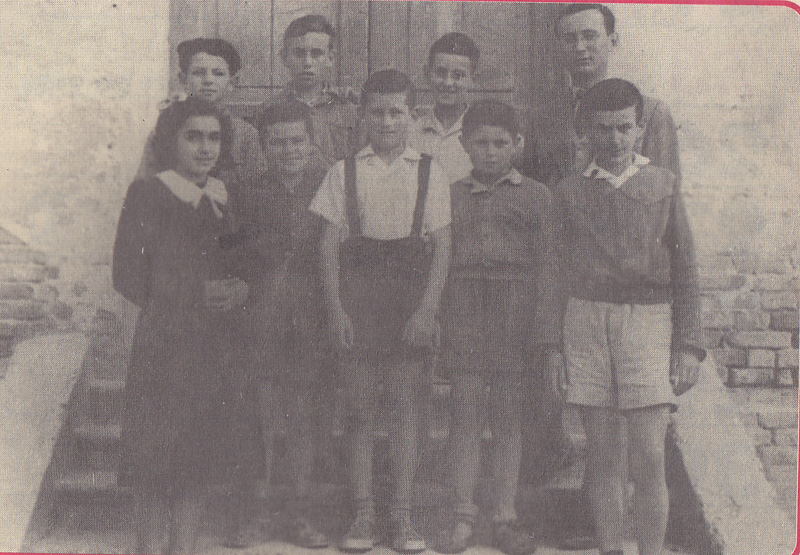 La mia classe di 5.a elementare, 1949
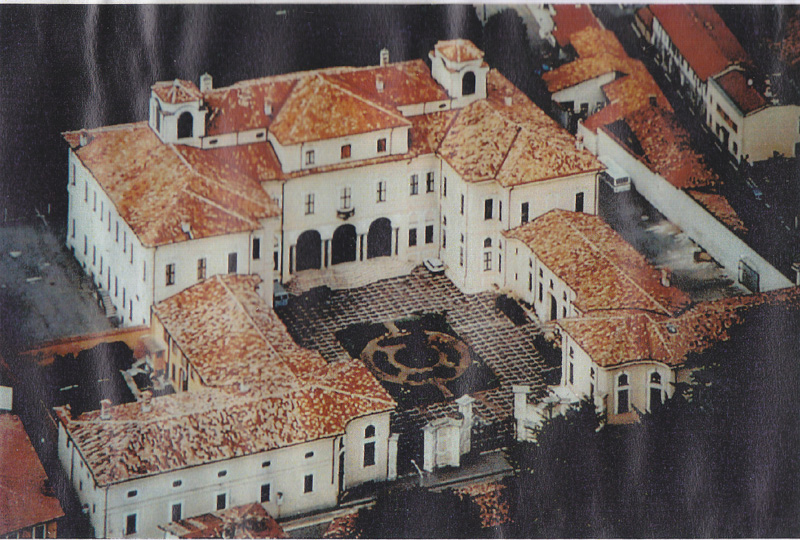 Il 13.11.1949, il ragazzo Brunelli Secondo entrava nel Seminario dei Padri Somaschi, San Girolamo Emiliani, a Corbetta (Milano)
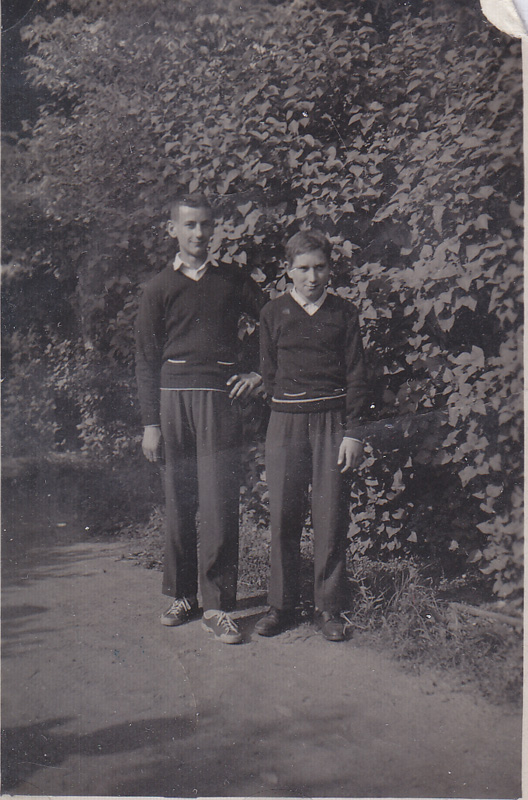 Seminario di Corbetta, 1951
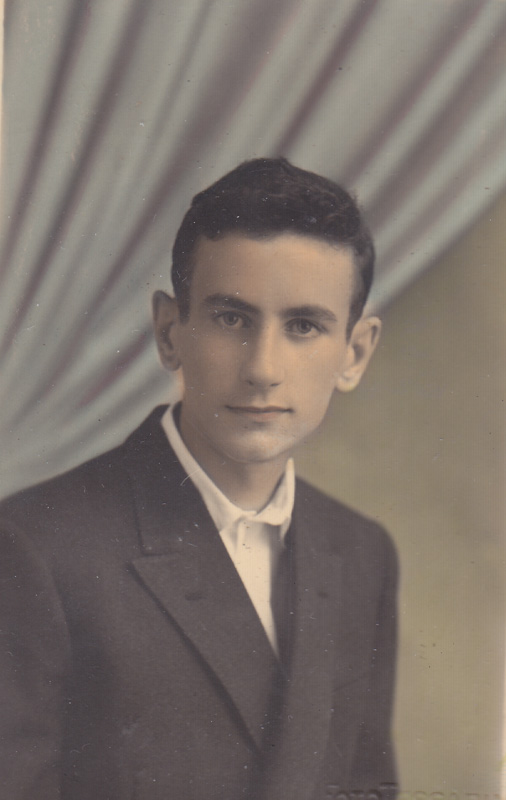 Foto scattata durante le vacanze del 1953
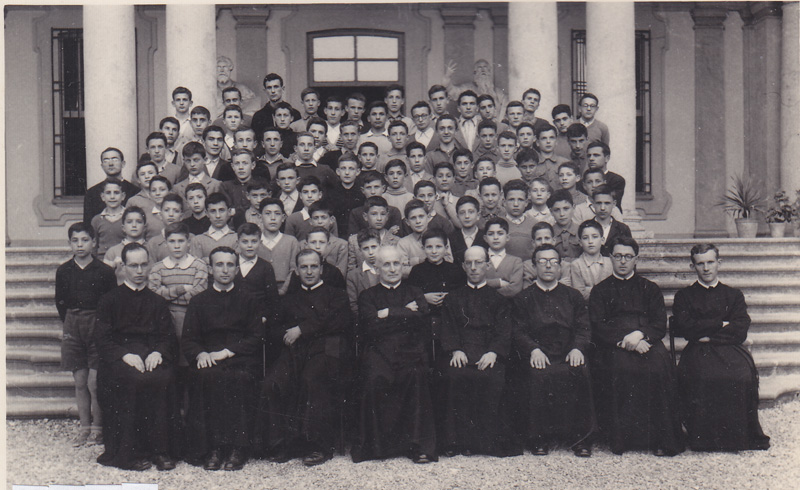 Seminaristi di Corbetta, maggio 1954
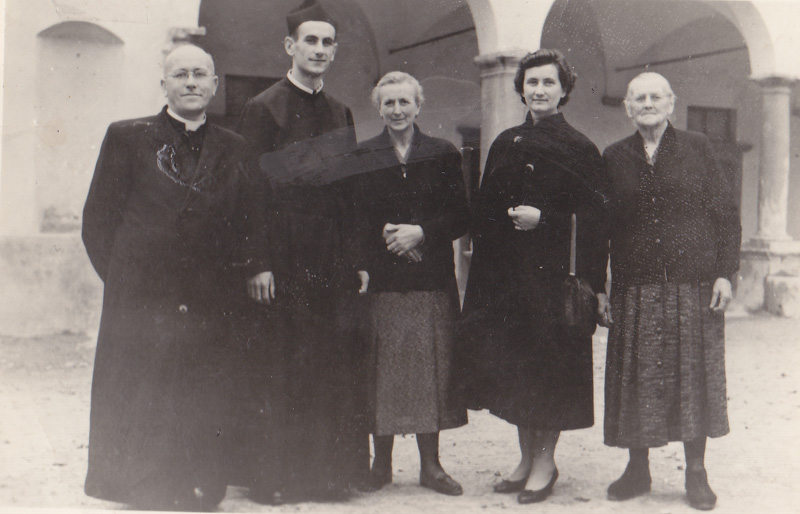 11.10.1955, a Somasca ho fatto la professione semplice a conclusione dell’anno di noviziato
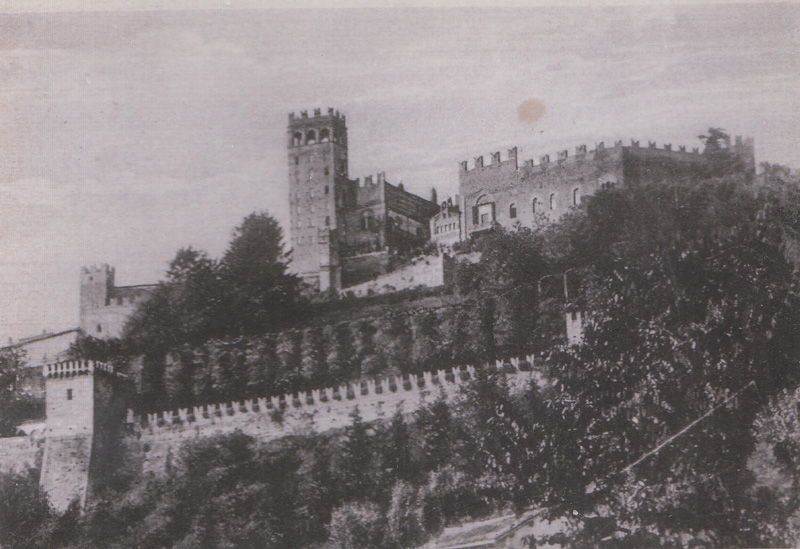 Castello di Camino Monferrato; liceo, 1955-1959
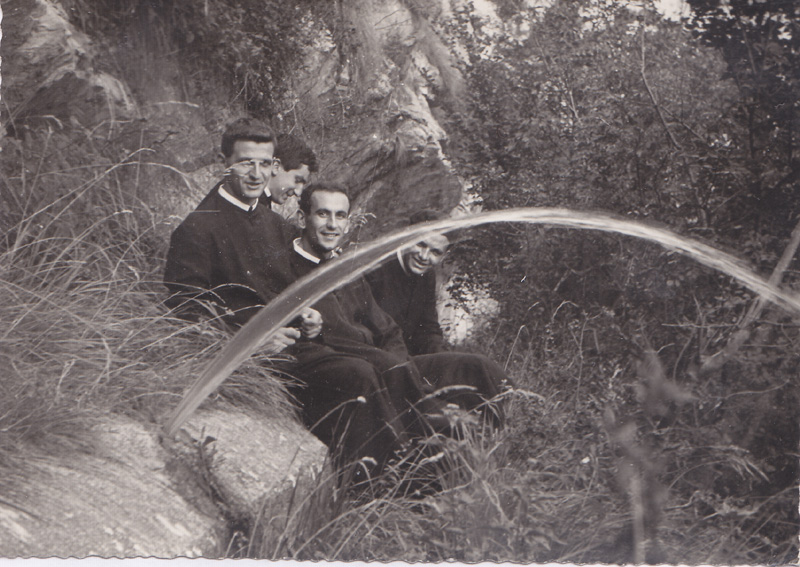 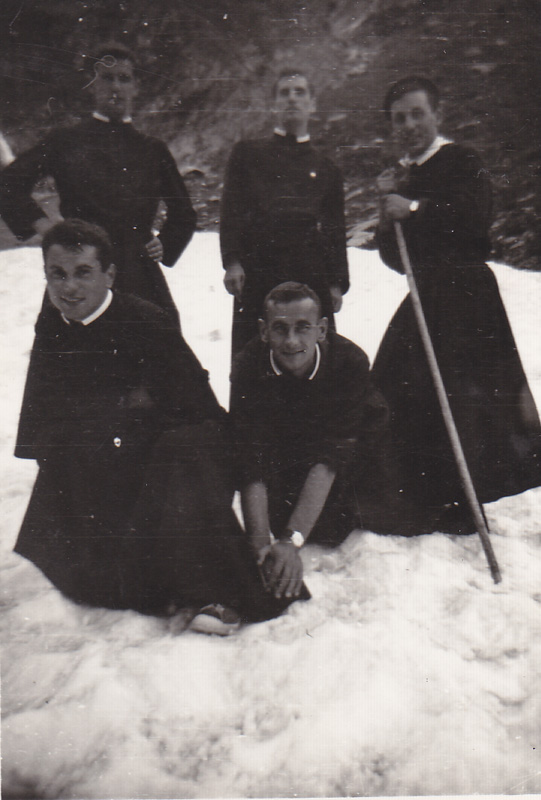 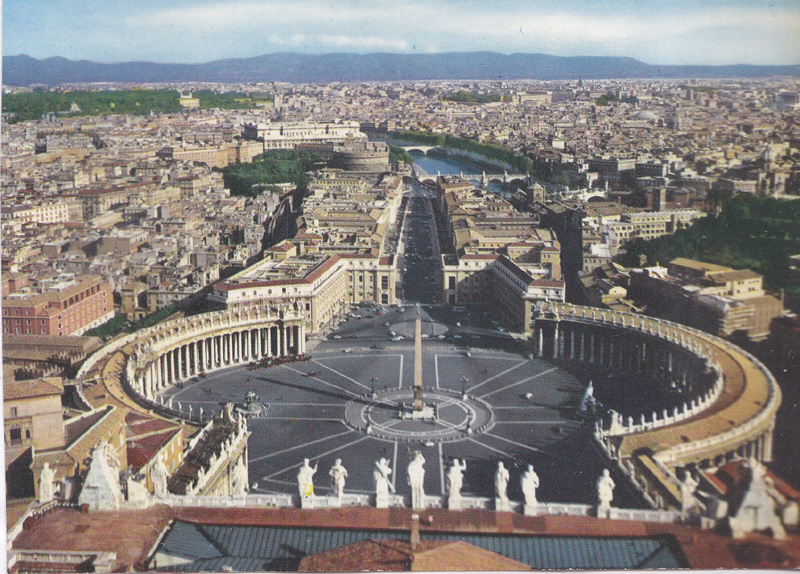 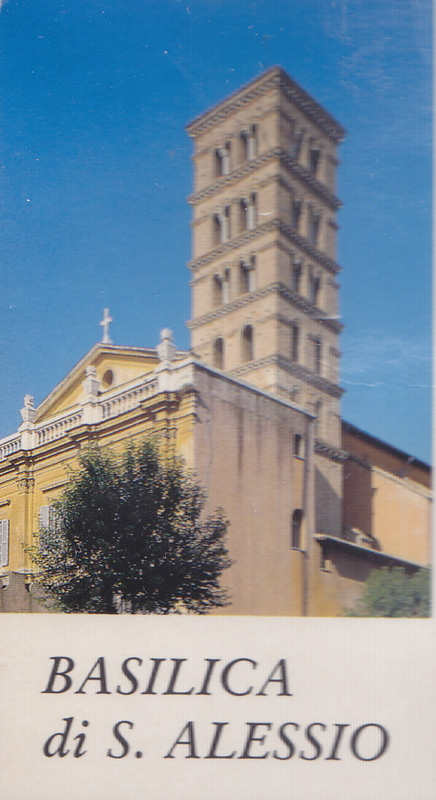 In questo Studentato dei Padri Somaschi, frequento il corso di teologia, 1961-1965
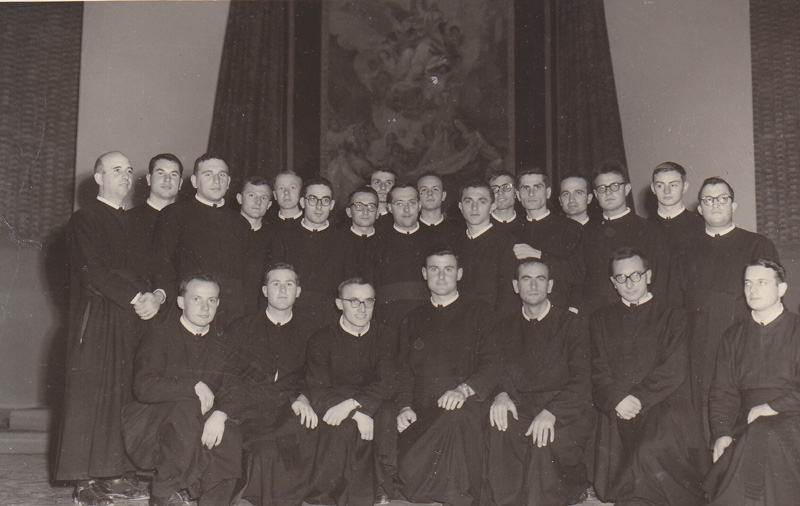 Castelgandolfo, 13.7.1962
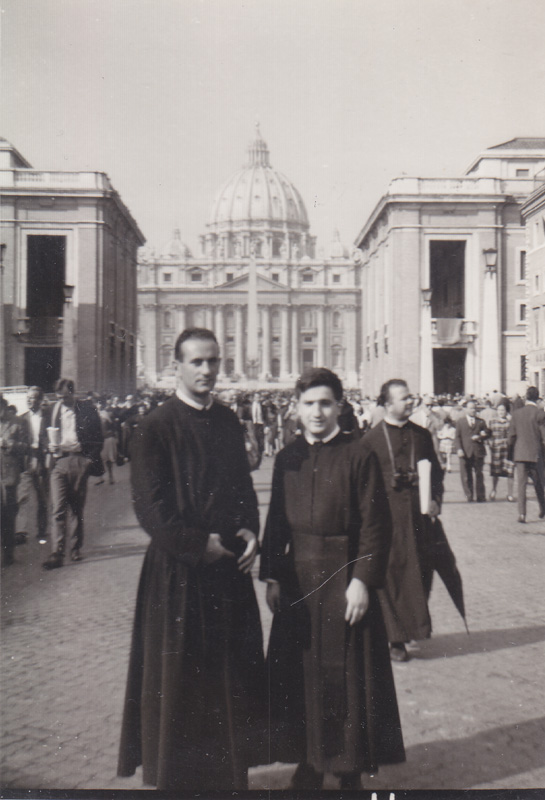 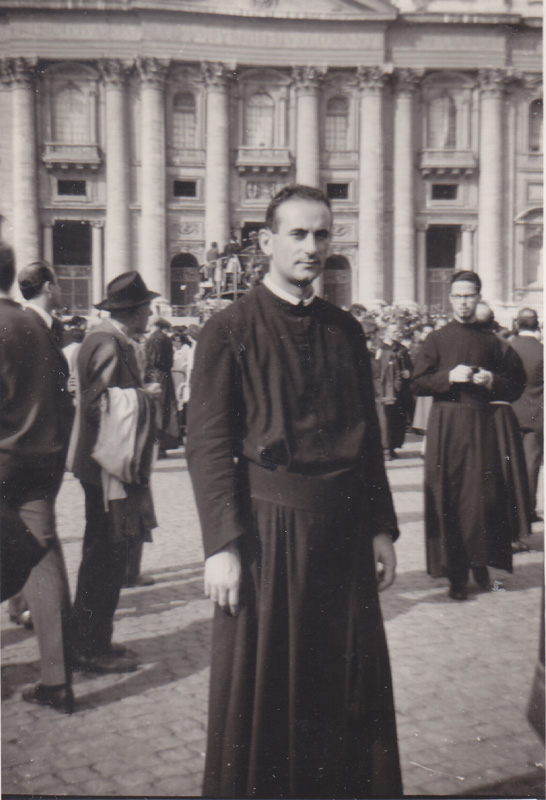 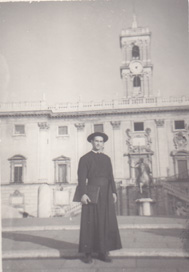 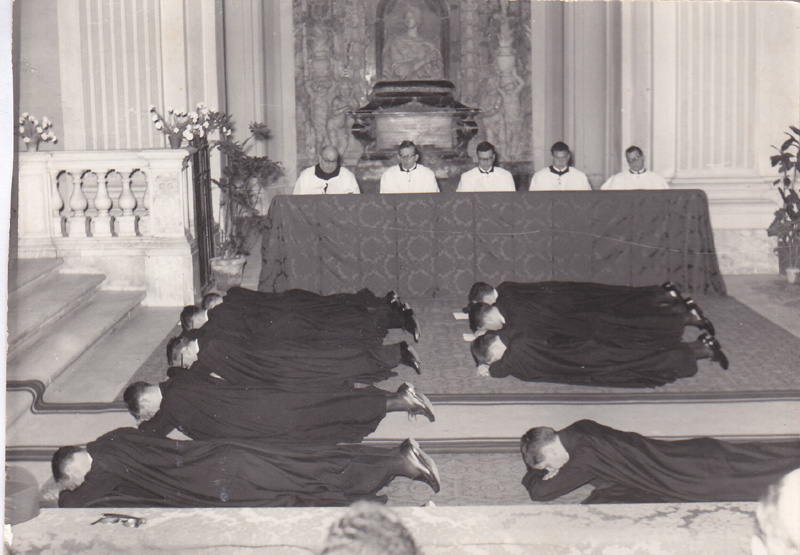 Professione solenne, 2.10.1961
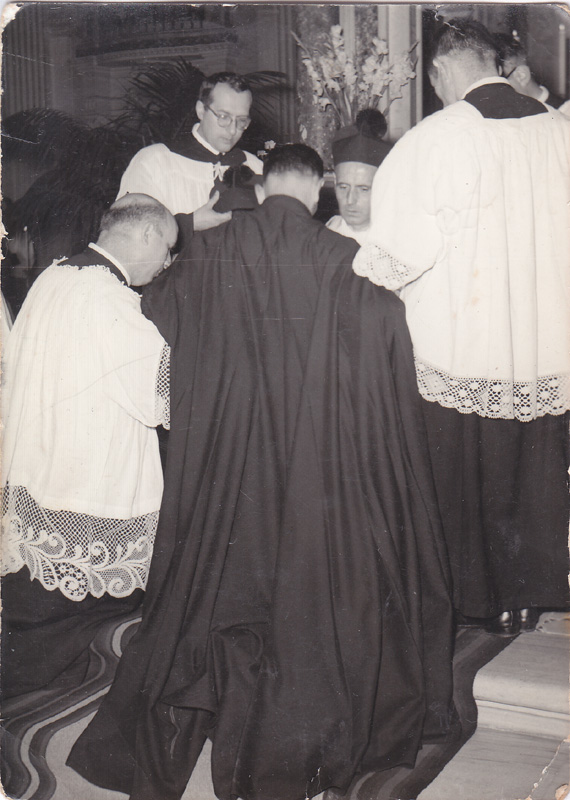 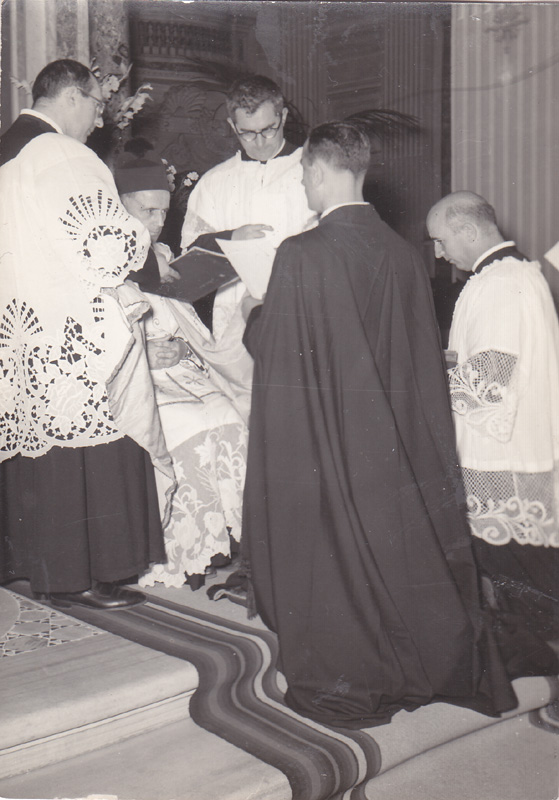 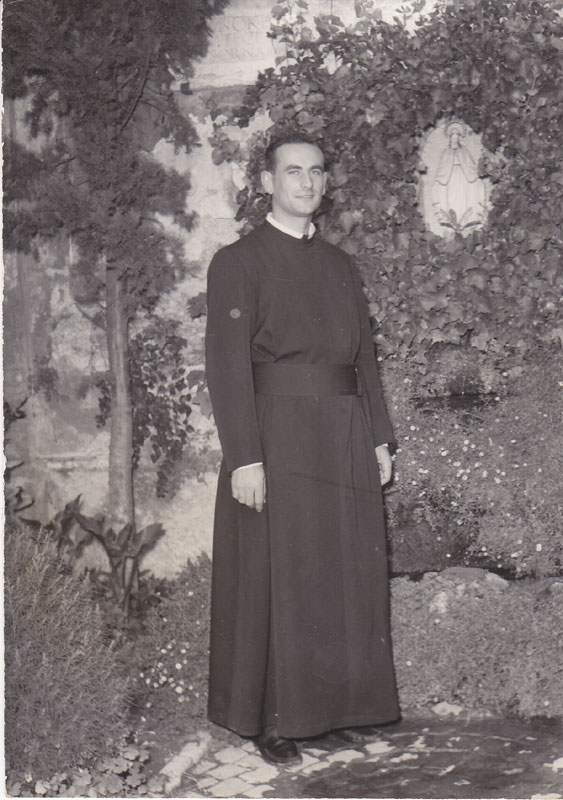 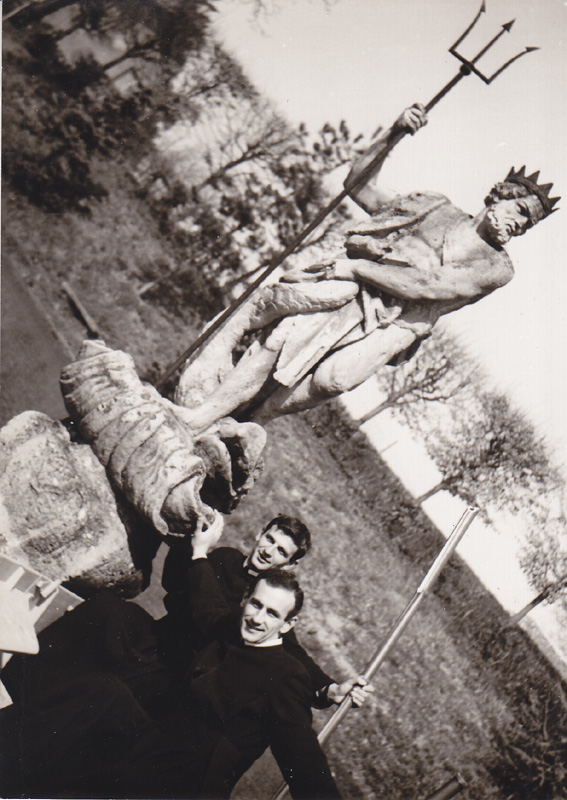 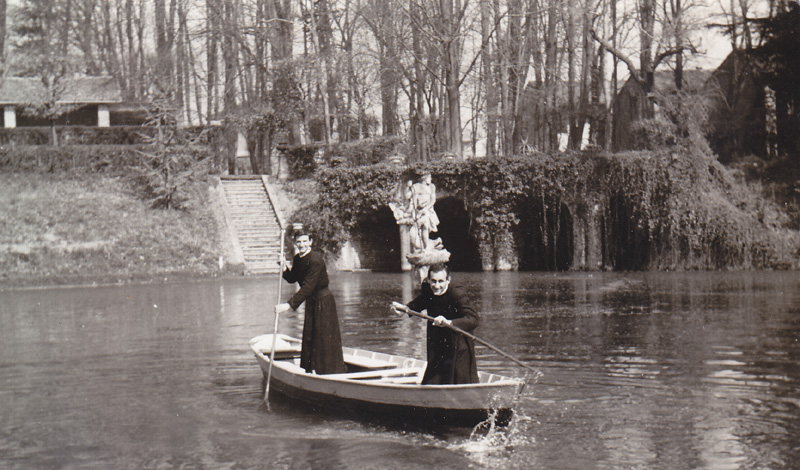 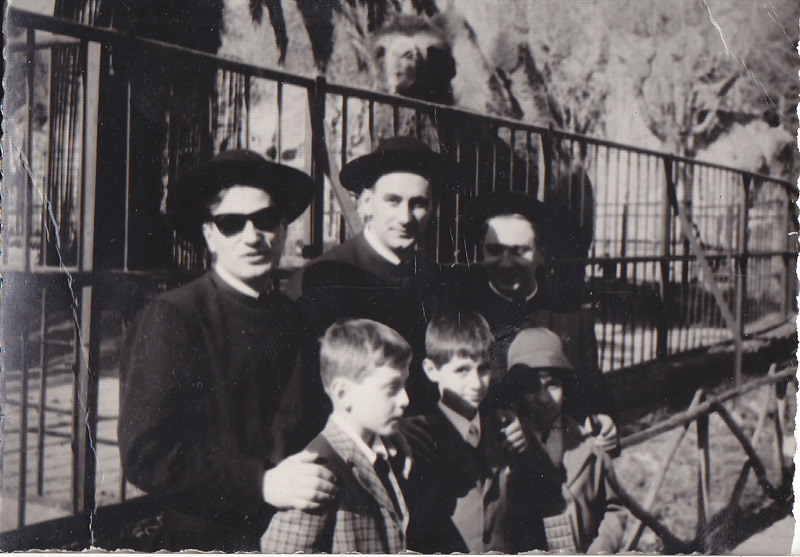 Roma, Giardino zoologico, uscita coi chierichetti
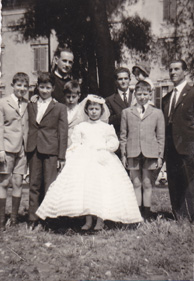 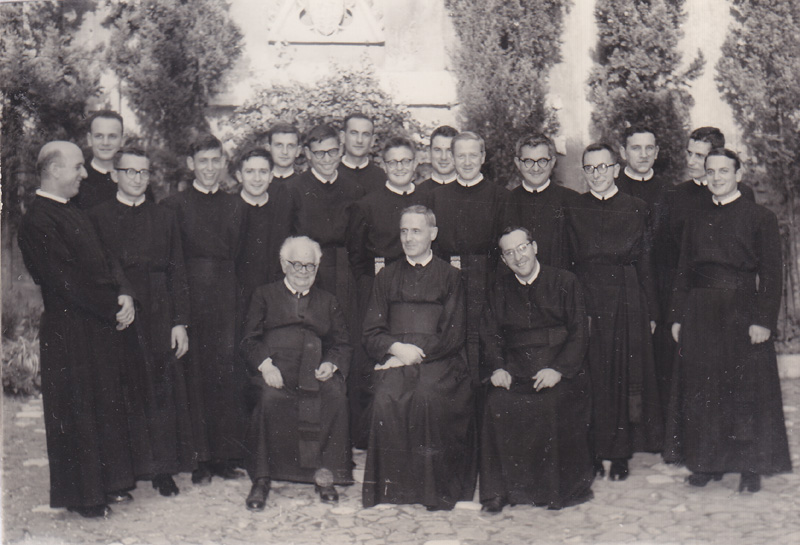 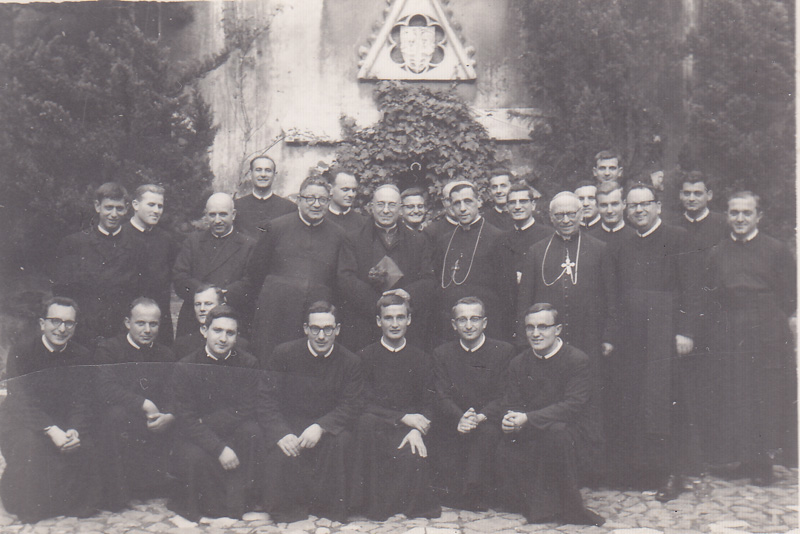 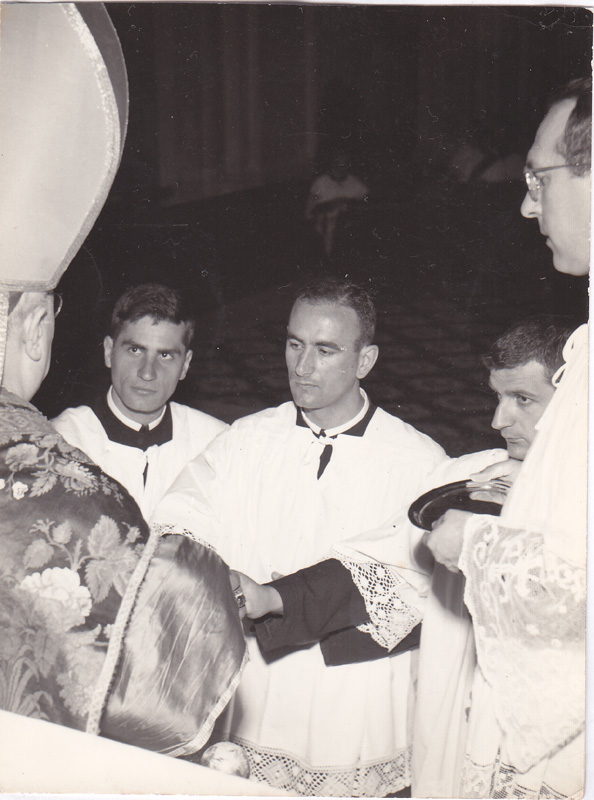 Ricevo gli ordini minori
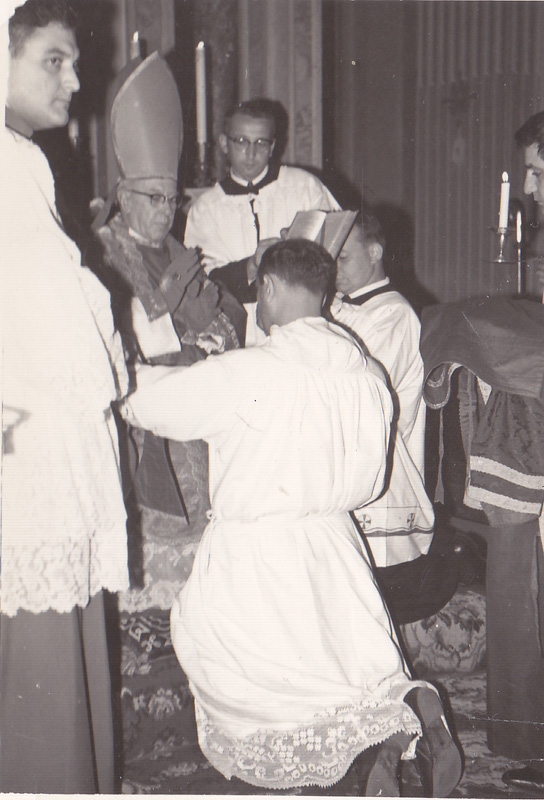 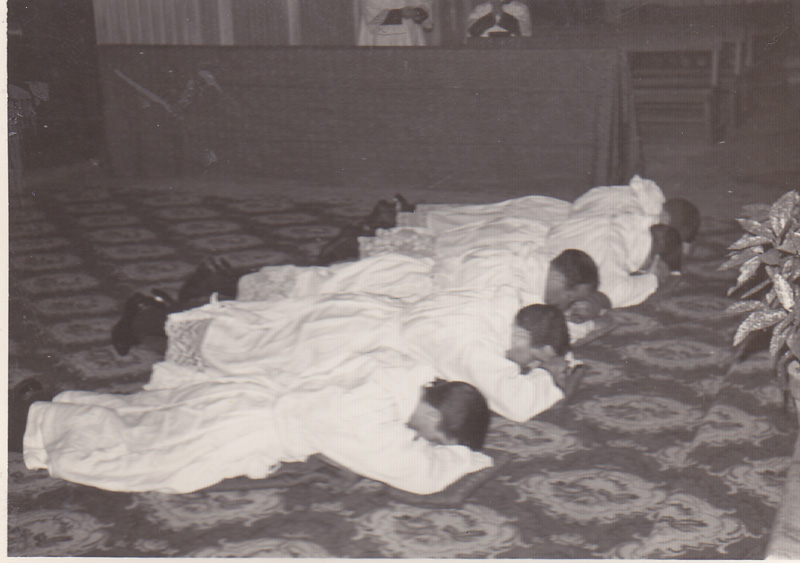 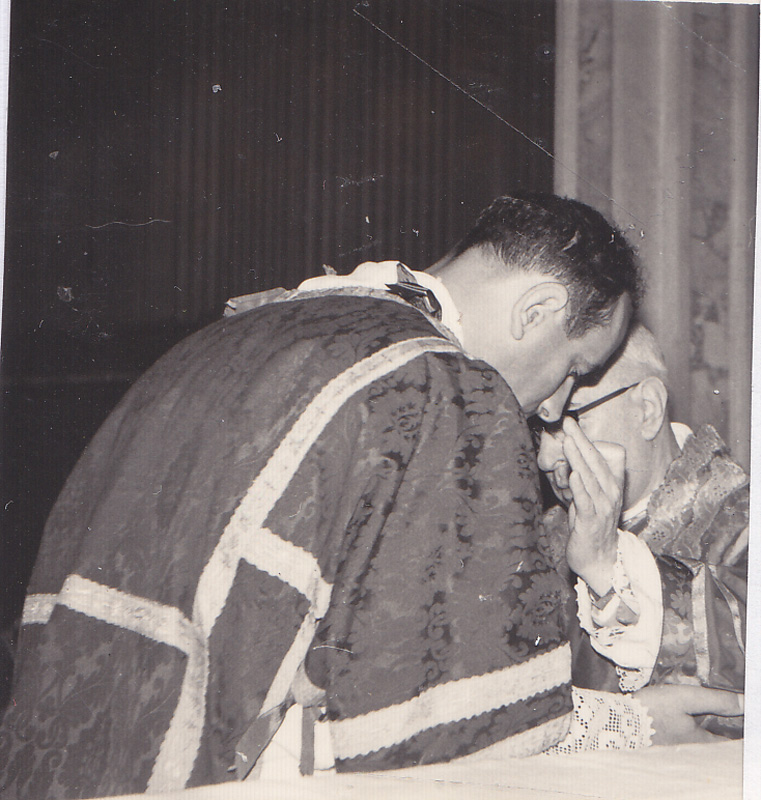 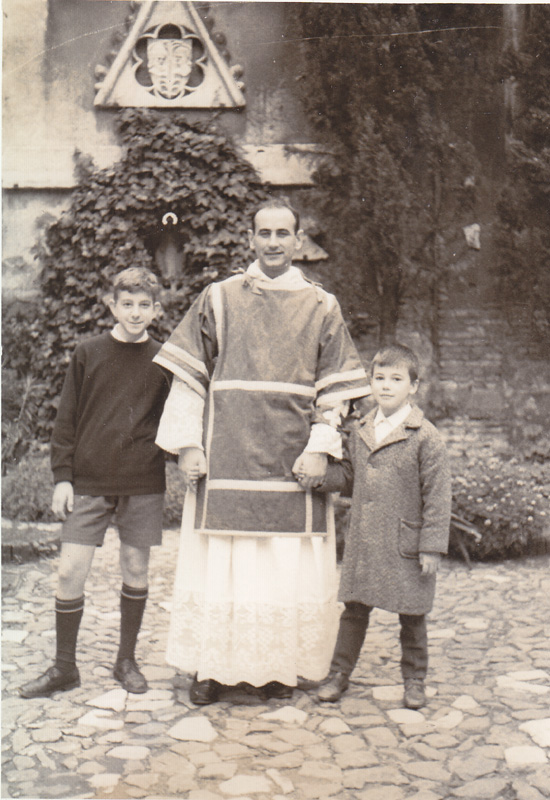 Nel giorno del suddiaconato
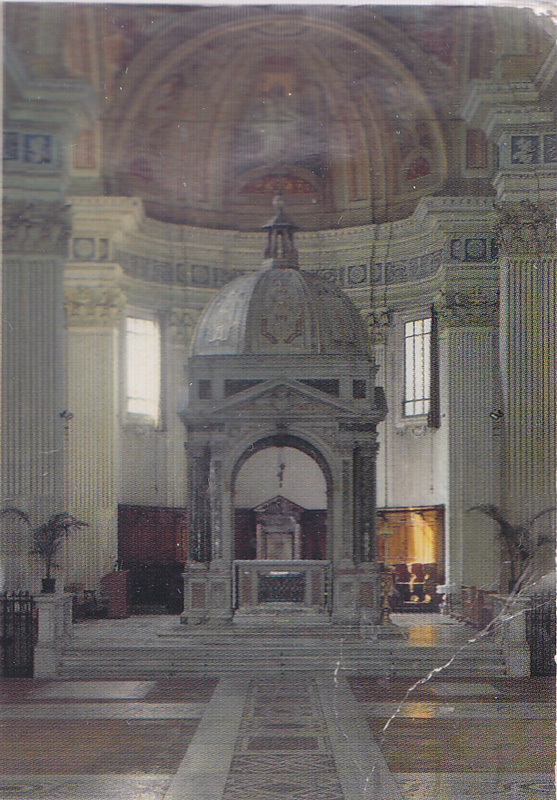 Altare maggiore 
della basilica 
di S. Alessio
13.3.1965,
Ordinazione sacerdotale
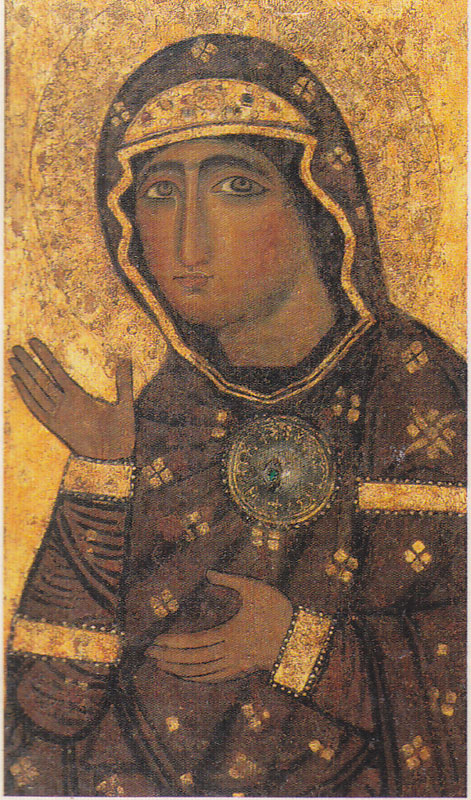 Madonna dell’intercessione, Madonna di Sant’Alessio
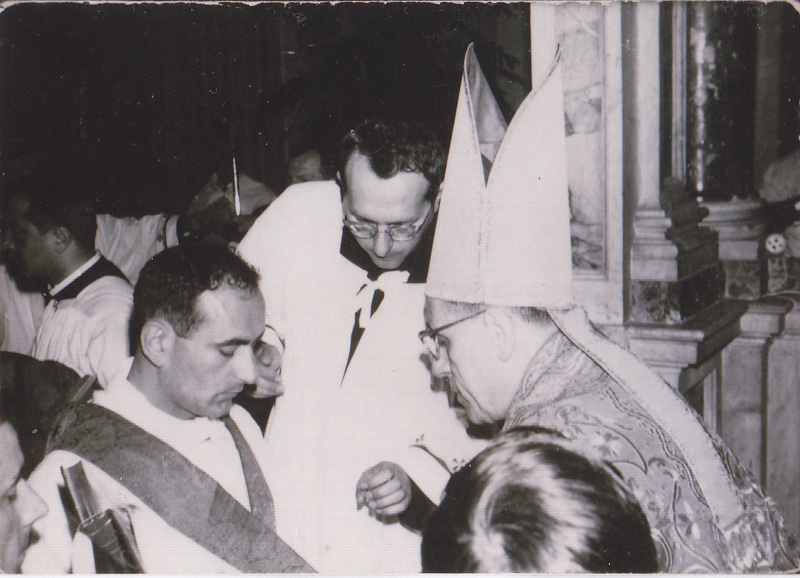 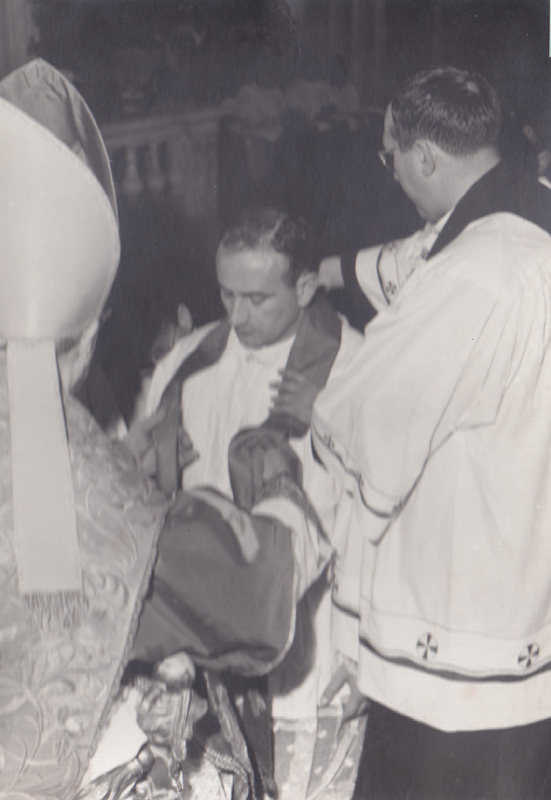 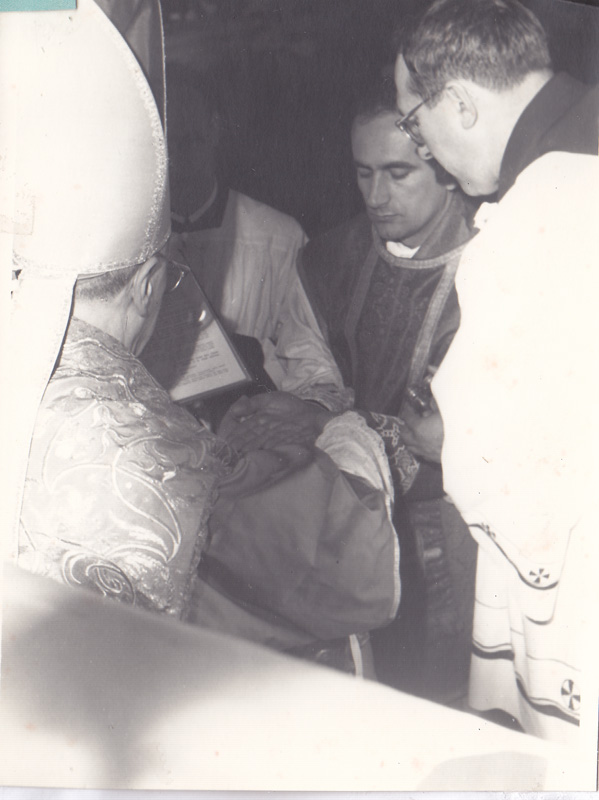 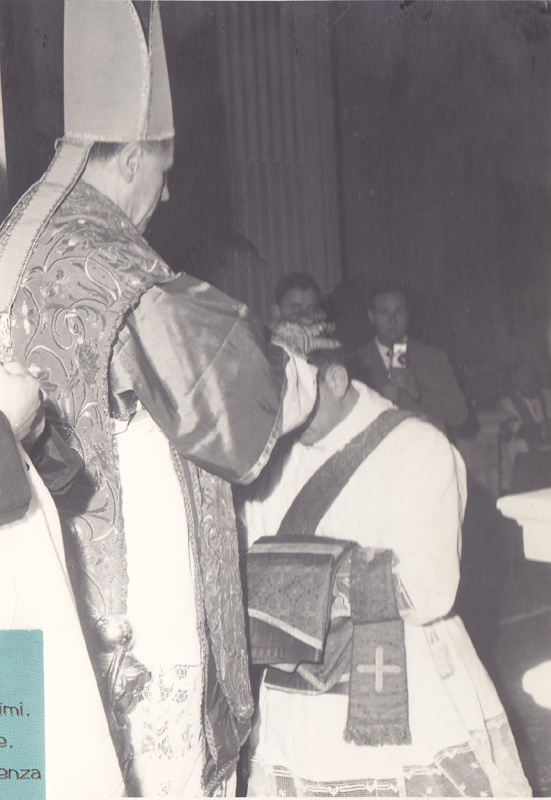 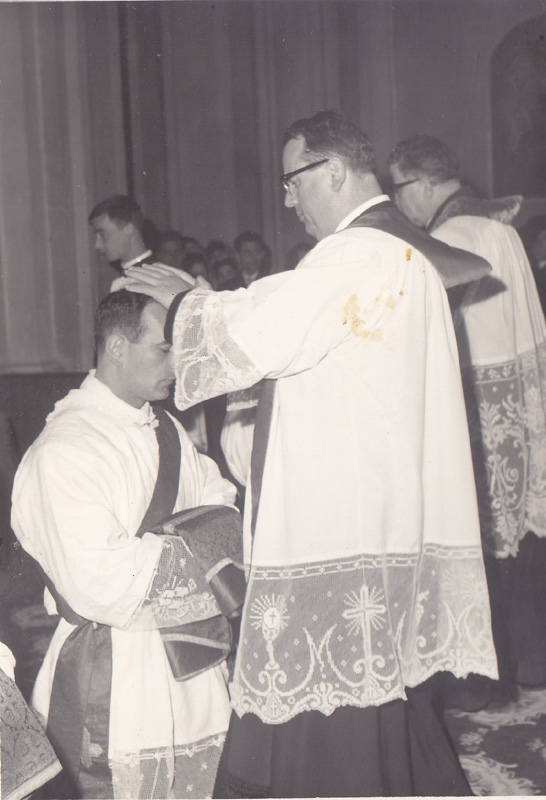 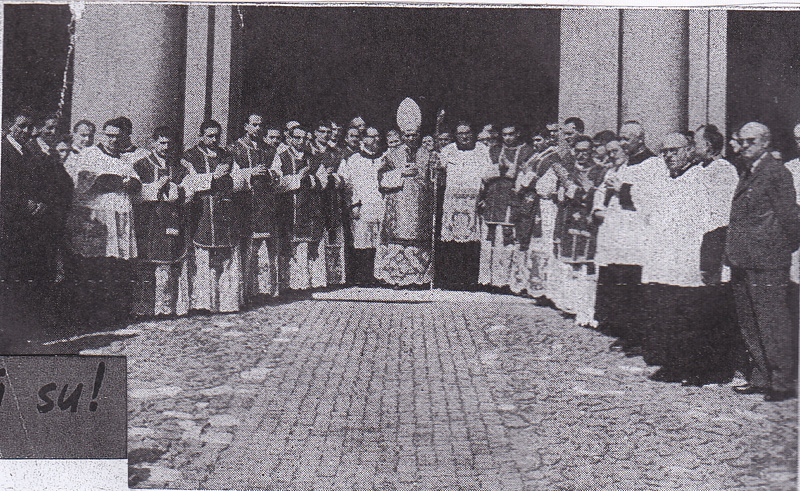 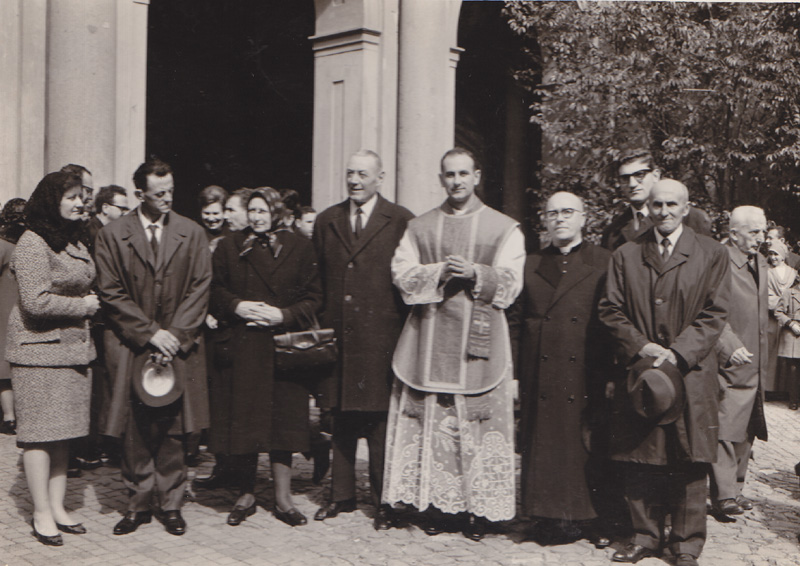 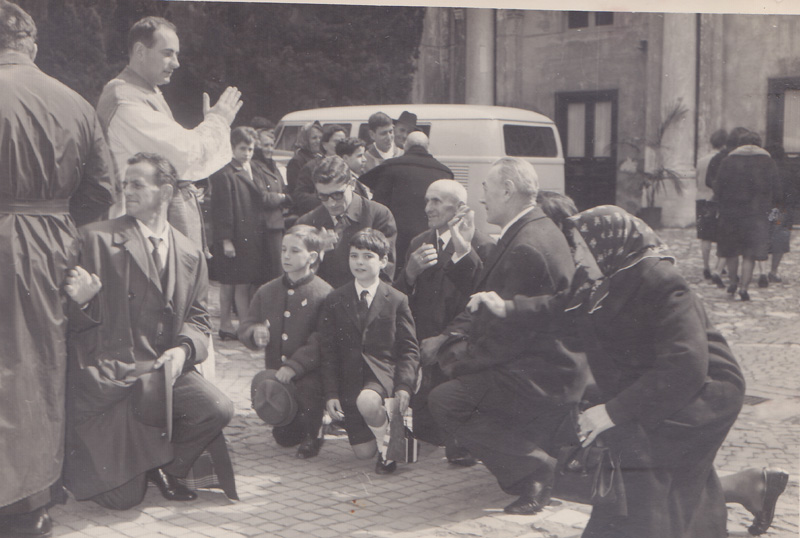 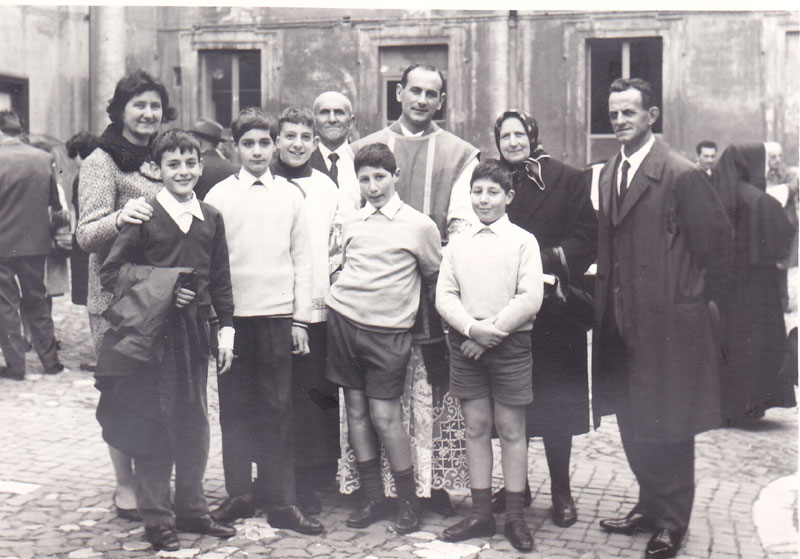